ОКУПАЦИЈА И ПОДЕЛБА НА МАКЕДОНИЈА
КОАЛИЦИОНА ВЛАДА ВО ЈУГОСЛАВИЈА
ЦВЕТКОВИЌ - МАЧЕК
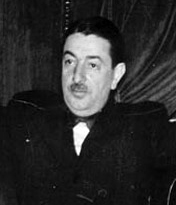 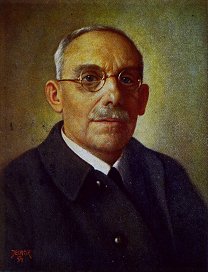 ДРАГИША ЦВЕТКОВИЌ
ВЛАДКО МАЧЕК
ПРИСТАПУВАЊЕ НА ЈУГОСЛАВИЈА КОН ТРОЈНИОТ ПАКТ
25 МАРТ 1941 ГОДИНА - ВИЕНА
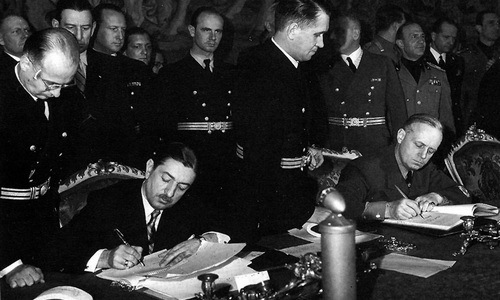 НЕЗАДОВОЛСТВО И ДЕМОНСТРАЦИИ 27 МАРТ 1941 ГОД
ПОДОБРО ВО ГРОБ ОТКОЛКУ РОБ
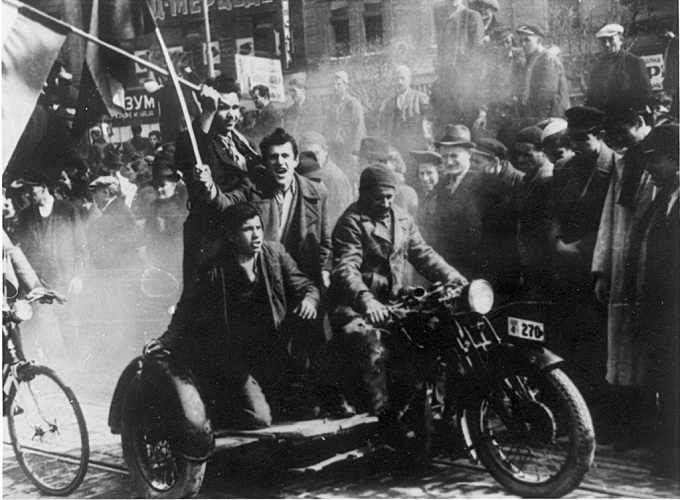 ПОДОБРО ВОЈНА ОТКОЛКУ ПАКТ
ДРЖАВЕН УДАР НА ВОЈСКАТА 27 МАРТ 1941 ГОД
ДУШАН СИМОВИЌ – ПРОЗАПАДНА ОРИЕНТИРАНА ВЛАДА
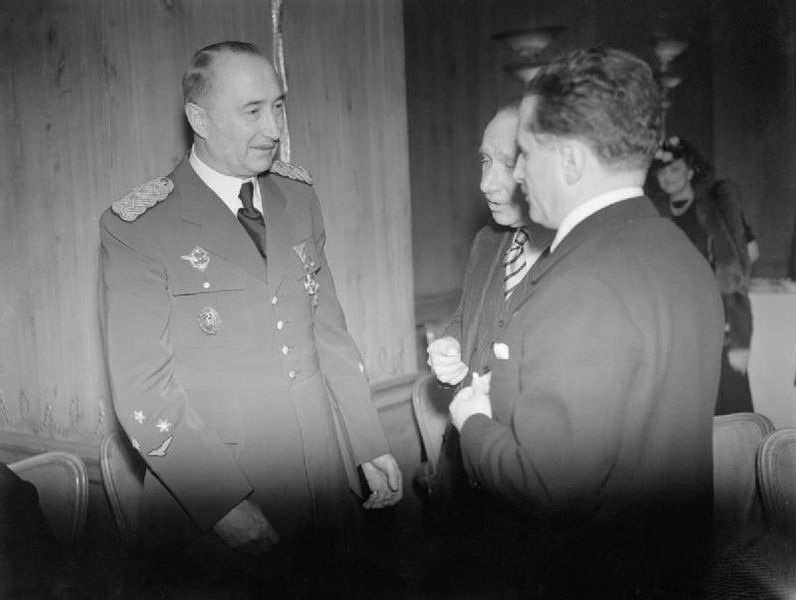 ГЕРМАНСКА ИНТЕРВЕНЦИЈА НА БАЛКАНОТ
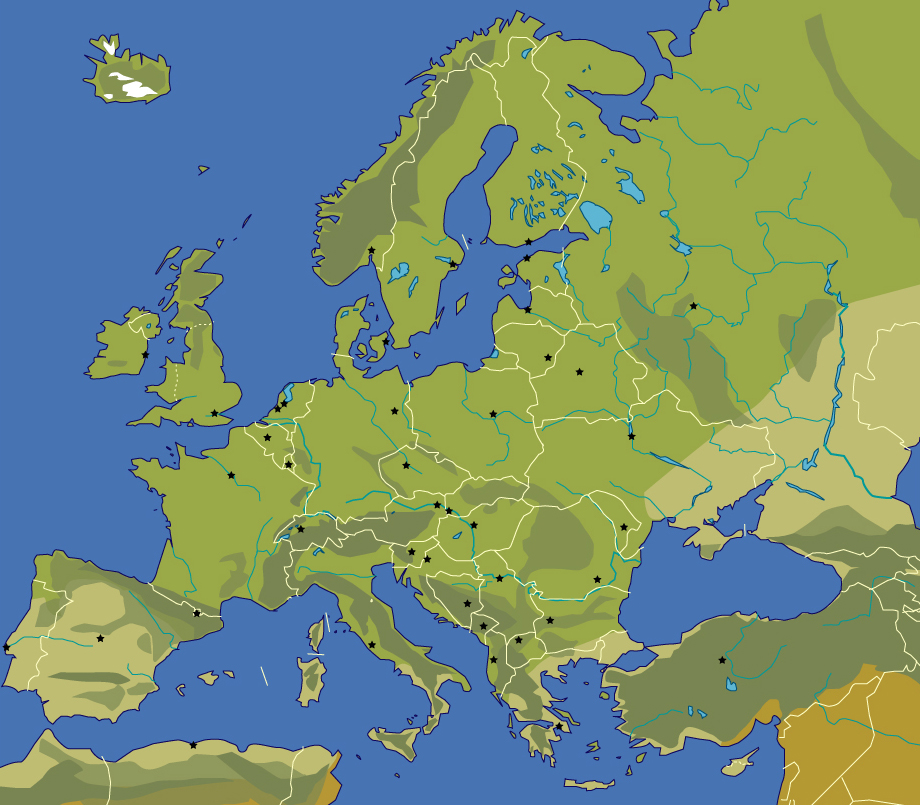 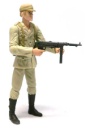 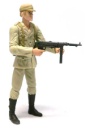 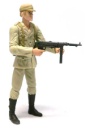 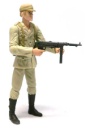 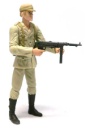 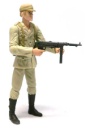 ПОДЕЛБА НА ЈУГОСЛАВИЈА ПОСЛЕ ОКУПАЦИЈАТА
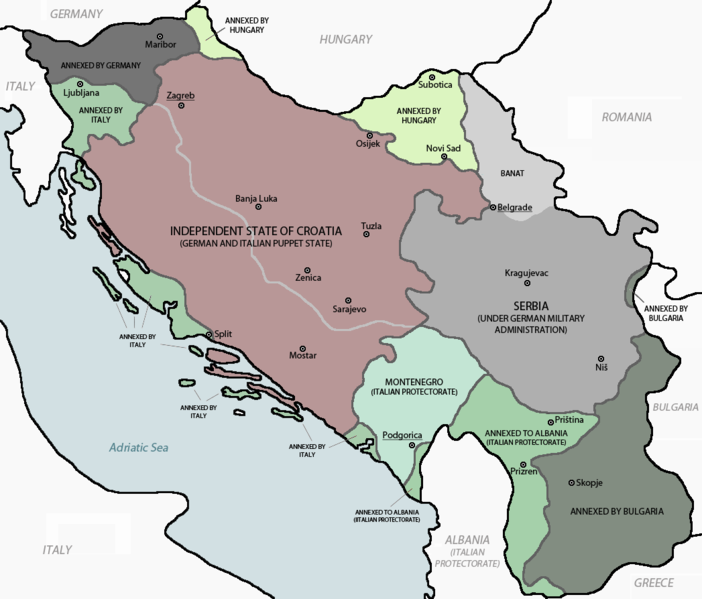 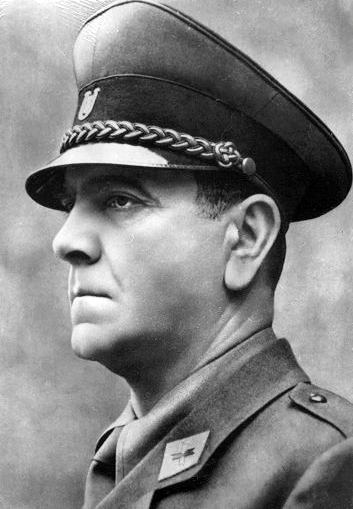 НДХ – АНТЕ ПАВЕЛИЌ
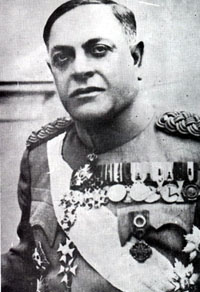 СРБИЈА – МИЛАН НЕДИЌ
БУГАРИЈА СЕ ПРИКЛУЧУВА КОН ТРОЈНИОТ ПАКТ 1941 ГОДИНА
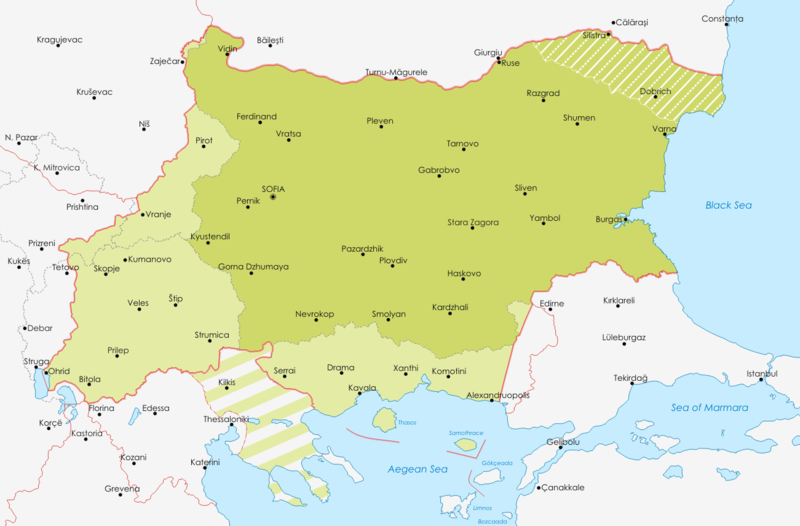 ЈУЖНА ДОБРУЏА
МАКЕДОНИЈА
ИСТОЧНА ГРЦИЈА
ПРИДОБИВКИ- ЈУЖНА ДОБРУЏА, МАКЕДОНИЈА И ДЕЛОВИ ОД ИСТОЧНА ГРЦИЈА
ОКУПАЦИЈА НА МАКЕДОНИЈА
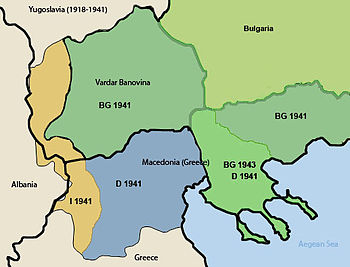 ЗАПАД
ИТАЛИЈА
ЦЕНТАР
ГЕРМАНИЈА
ИСТОК
БУГАРИЈА
ПОЛОЖБАТА НА НАСЕЛЕНИЕТО
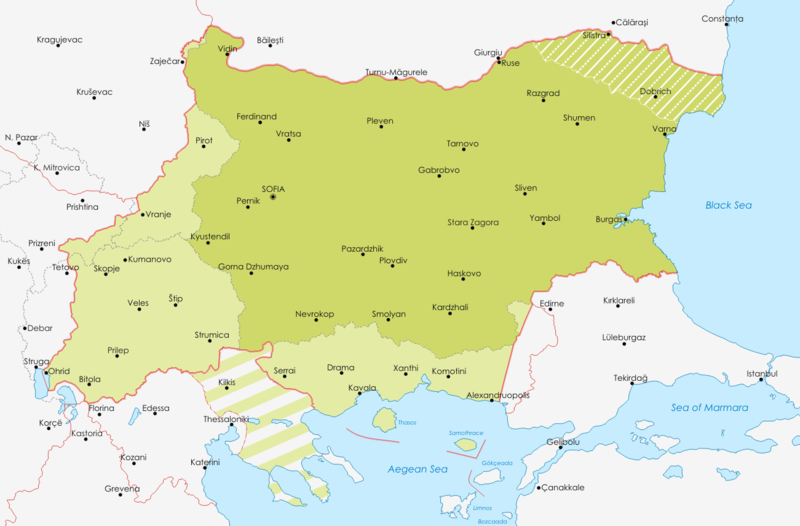 ПОДОЛЕМ ДЕЛ ОД МАКЕДОНИЈА ПОД БУГАРСКА ВЛАСТ
НАРЕДБА ЗА ОКУПАЦИЈА НА МАКЕДОНИЈА
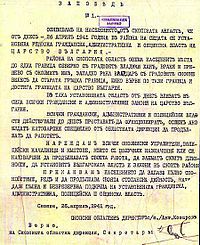 ФАШИСТИЧКА ВОЈСКА
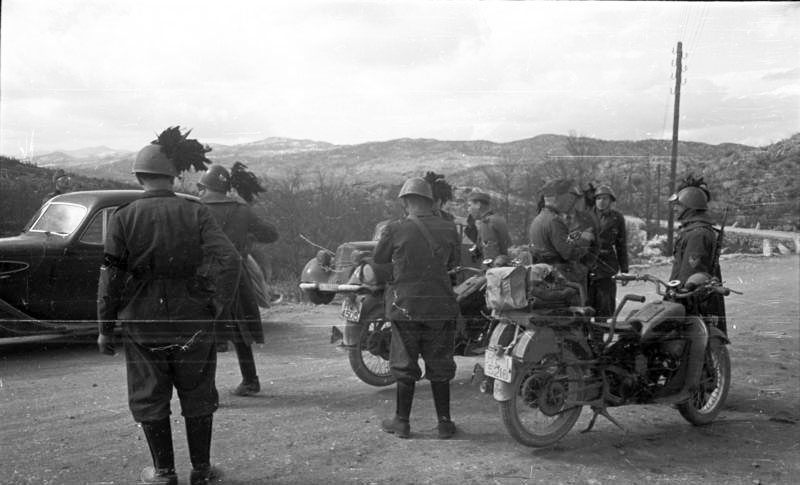 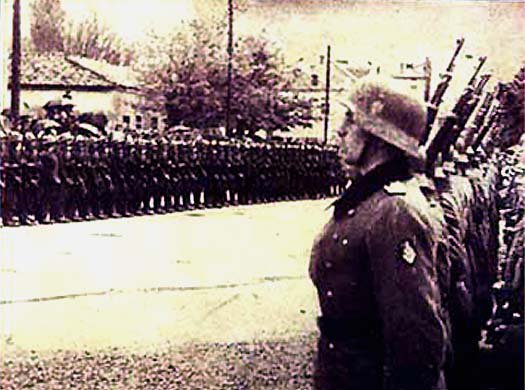 ИТАЛИЈАНСКА ВОЈСКА
ГЕРМАНСКА ВОЈСКА ВО МАКЕДОНИЈА
БУГАРСКИ КОМИТЕТИ
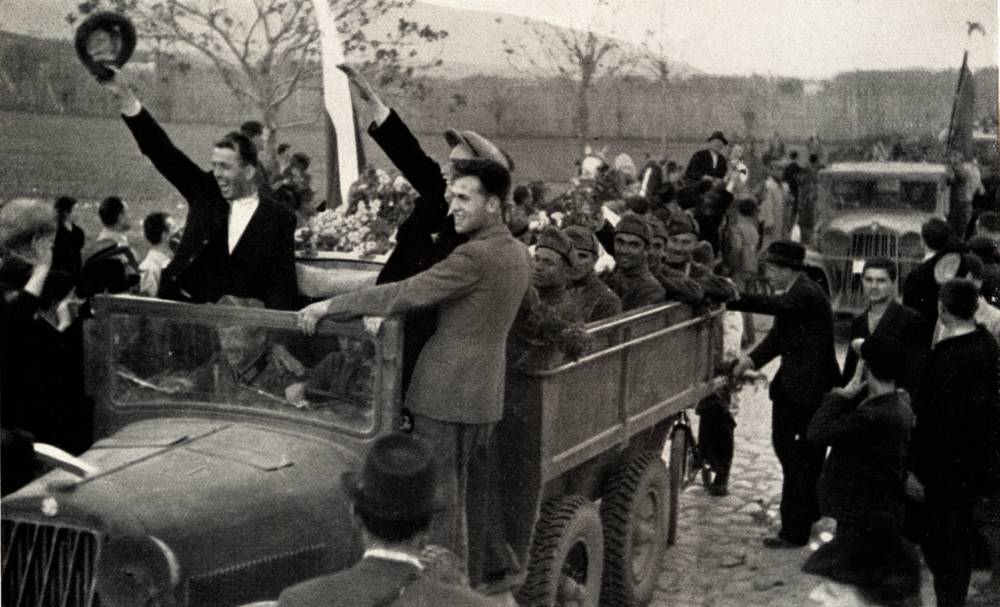 ПРЕЧЕК НА БУГАРСКАТА ВОЈСКА ВО МАКЕДОНИЈА ОД СТРАНА НА КОМИТЕТИТЕ
БУГАРИТЕ СЕ ПРИКАЖУВААТ КАКО ОСЛОБОДИТЕЛИ
ФОРМИРАЊЕ НА БУГАРСКИ КОМИТЕТИ
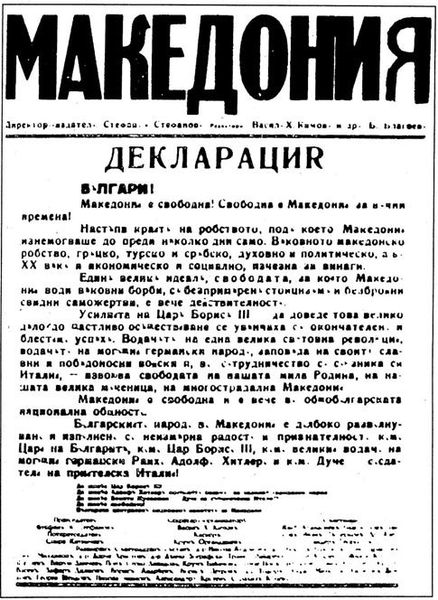 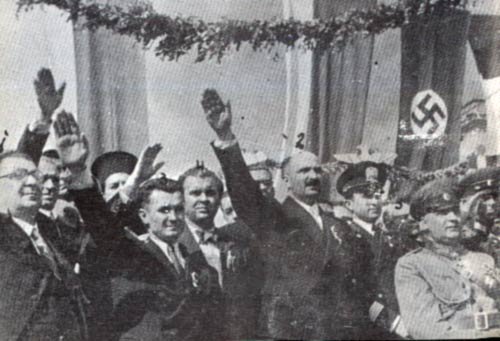 ФАШИЗИРАНИ ЕМИГРАНТИ
ВЕСНИКОТ ,,МАКЕДОНИЈА”
БУГАРСКА ПОЛИЦИЈА ( ЦИВИЛИ )
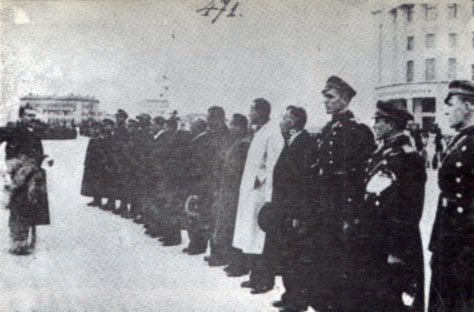 ДЕНАЦИОНАЛИЗАЦИЈА И АСИМИЛАЦИЈА
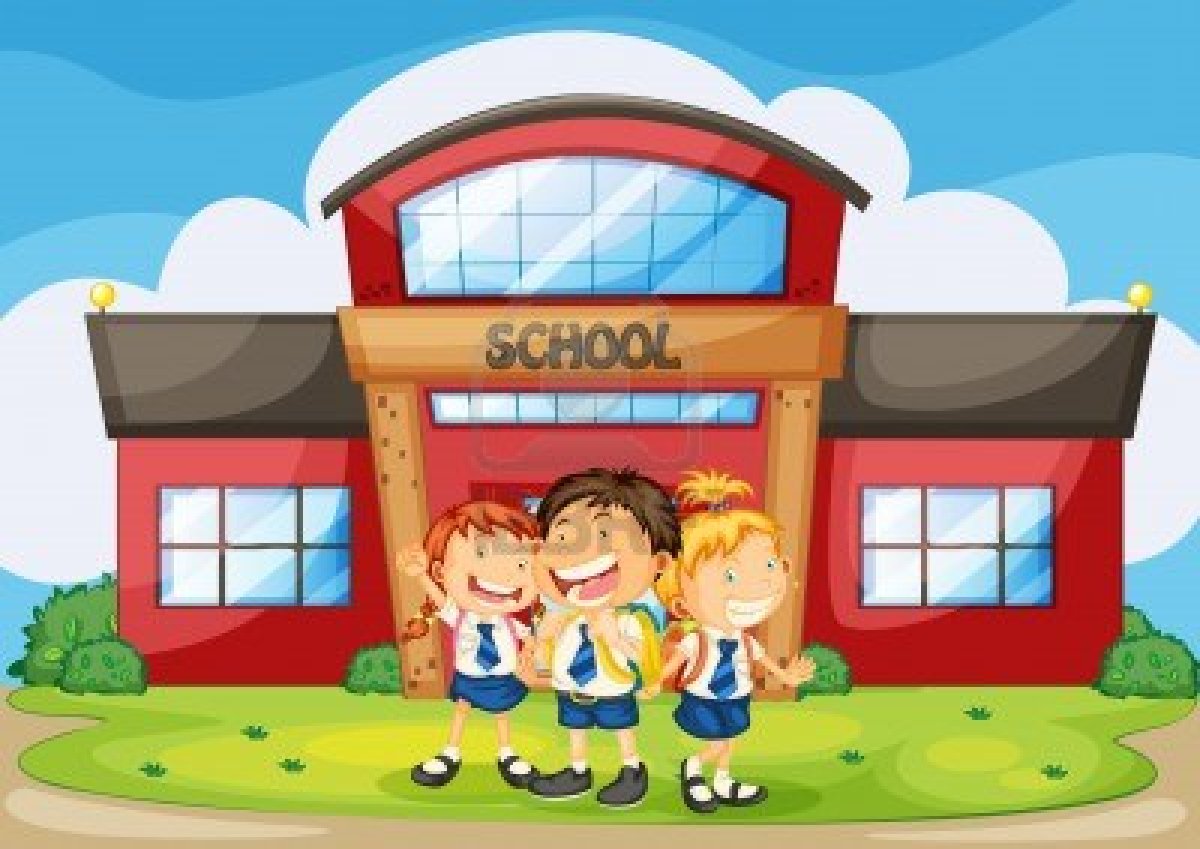 ОСНОВНИ И СРЕДНИ УЧИЛИШТА НА БУГАРСКИ ЈАЗИК
ФАКУЛТЕТ ДО 1943/1944ГОД ВО МАКЕДОНИЈА НЕМА ??????
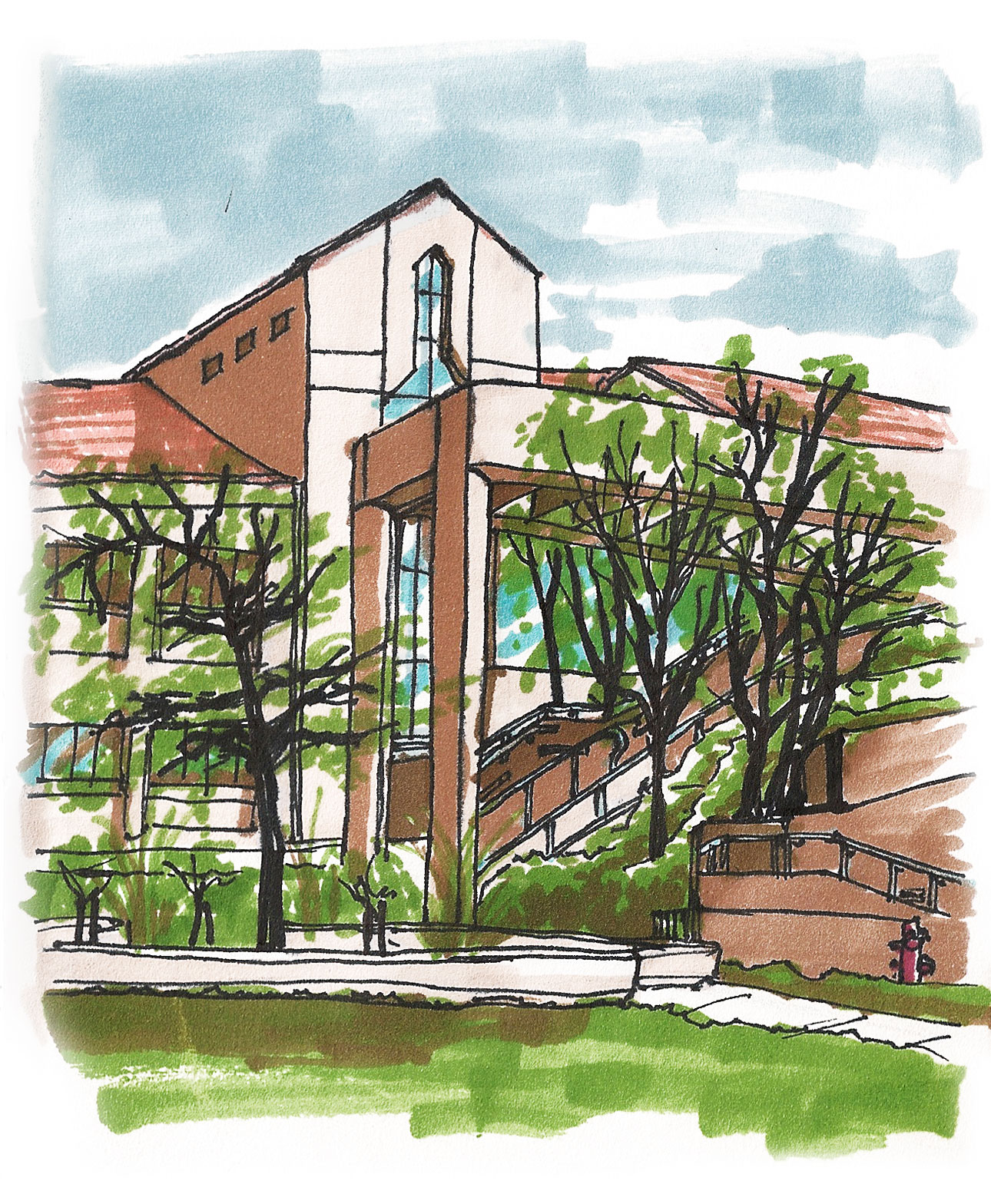 ФИЛОЗОФСКИ ФАКУЛТЕТ НА БУГАРСКИ ЈАЗИК
ЗАПАДНА МАКЕДОНИЈА (ИТАЛИЈАНСКА ОКУПАЦИЈА)
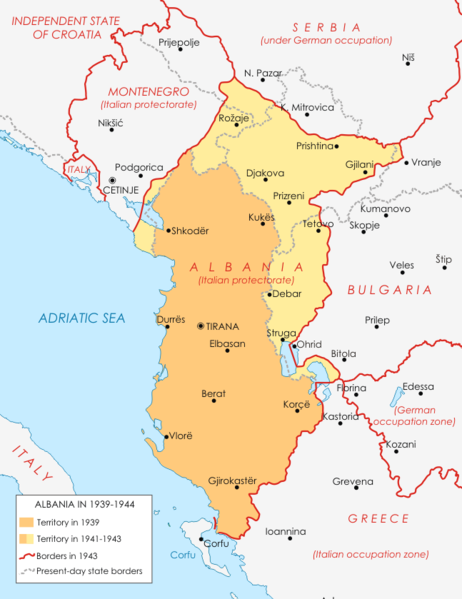 ,,ГОЛЕМА АЛБАНИЈА “
АЛБАНИЗАЦИЈА НА ЗАПАДНА МАКЕДОНИЈА
СПАИЛАК (ДЕСЕТОК) ДАНОК
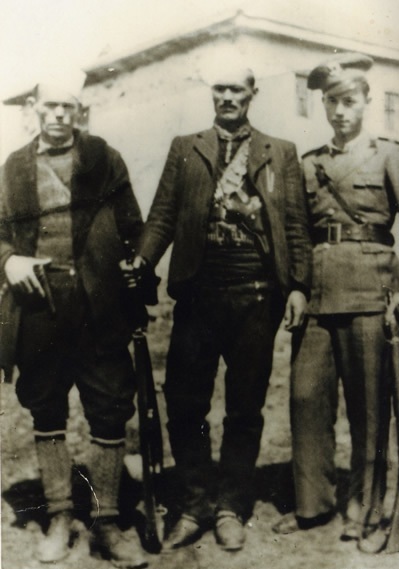 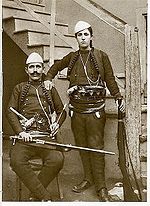 АЛБАНСКИ БАЛИСТИ (ФАШИЗИРАНИ АЛБАНЦИ)